KRD412
준비 1 
채식- 최고의 식습관인가?
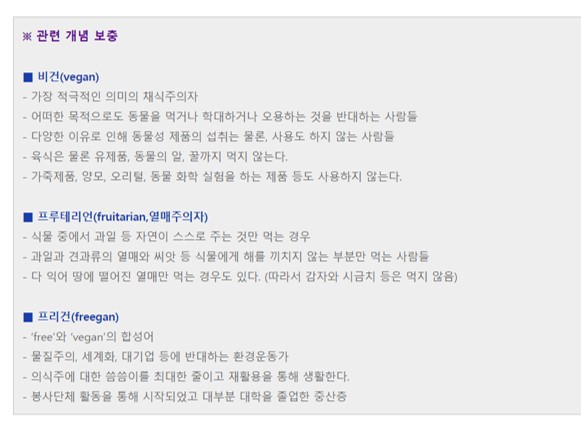